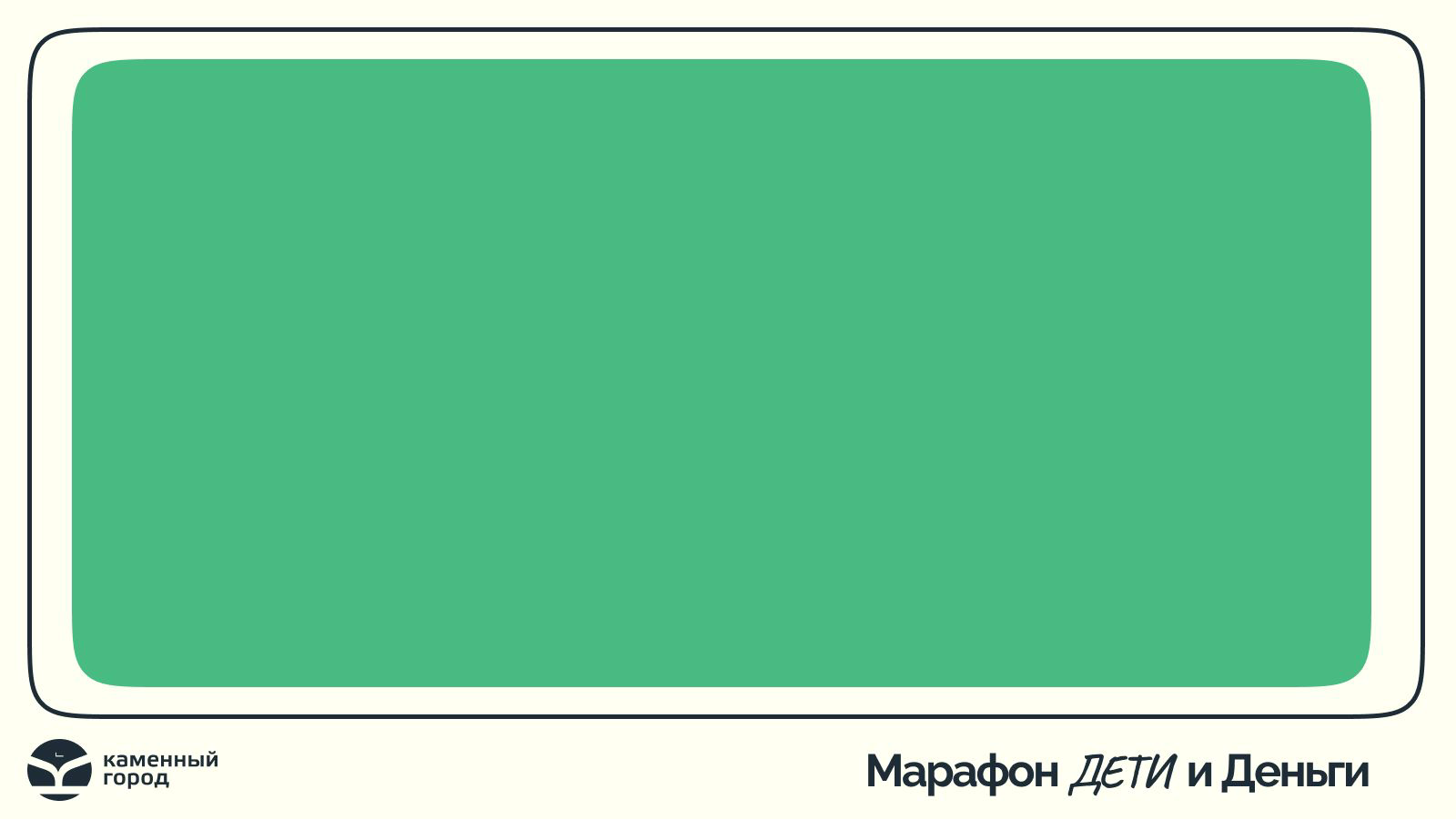 Программа «Азы финансовой культуры для дошкольников», Издательство ВИТА – ПРЕСС, Москва 2019 год. 
Авторы программы : Л.В. Стахович, Е.В. Семенкова, Л.Ю. Рыжановская;.
 Цель программы: формирование финансовой культуры и азов грамотности у детей старших подготовительных 
групп детских садов.
 Задачи программы разбиты на образовательные и воспитательные.
 Программа предусмотрена как дополнительное образование детей старшего дошкольного возраста.
Базовой формой и методом реализации Программы является игра. В целях достижения оптимального 
результата рекомендуется использовать разные игры: театрализованные, режиссерские, сюжетно – ролевые, 
интеллектуальные.
  В данной программе применяются различные методы: интерактивный мини-спектакль, ситуативная задача, 
занятия-исследования, беседы, разговоры, рассказывание, объяснения, викторины и конкурсы, выставки по 
темам, проекты по темам; информационные папки-передвижки для родителей. Данные методы позволяют 
детям стать активными участниками учебного процесса.
В младшей группе работа направлена на воспитание бережного 
отношения к предметам и игрушкам как результатам труда 
взрослых.
 В средней группе одна из задач - это помочь увидеть 
направленность труда на достижение результата и 
удовлетворение потребностей людей, воспитать уважение и 
благодарность взрослым за их труд, заботу о детях, дать детям 
первые экономические знания о купле и продаже товара.
 В старшей группе – дать представление о материальном 
обеспечении семьи, познакомить детей с таким понятием как 
«потребности» человека. В игровой форме познакомить детей с 
понятием «бюджет», воспитывать культуру потребления: 
бережное отношение к воде, электричеству, продуктам питания, 
одежде, обуви, жилищу.
 В подготовительной группе – задача постепенно ввести детей в 
мир экономических отношений, совместно с родителями 
сформировать у детей разумные потребности на основе 
соотношения желаний и возможностей семьи, расширить 
представление о деньгах, реальной стоимости и цене отдельных 
продуктов питания, игрушек, детских книг.
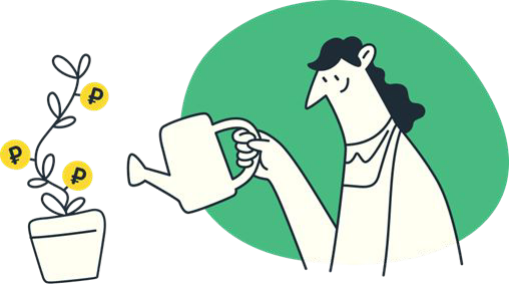 Таким образом, в результате освоения данной программы дети смогут:

- получить начальные навыки обращения с деньгами, осознать 
необходимость грамотно и бережливо относиться к ним;

- научиться принимать свои первые финансовые решения относительно 
расходов и трат, соотносить понятия хочу и могу. 

- понимать, что тратить можно мудро, с пользой для себя, а можно 
напрасно, без толку, бесполезно, бессмысленно;

- освоить начальные навыки планирования: интересно и с пользой 
использовать свободное время, принадлежащие ребёнку вещи (игрушки, 
канцтовары и пр.), денежные средства и пр.;

- заложить нравственно-этические привычки (возвращать долги, уважать 
свой и чужой труд, сопереживать, делиться и пр.), которые в будущем 
будут способствовать успешному управлению личными финансами
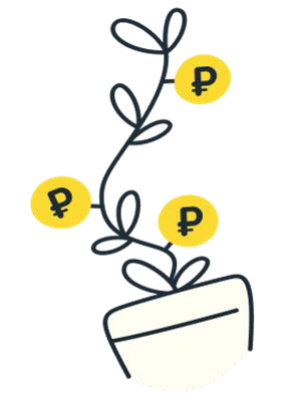 Программа образовательного курса «Приключение кота Белобока, или экономика для малышей»

Эта программа, разработанная авторским коллективом «Волгоградского социально-педагогического колледжа», возглавлявшего заслуженный учителем  РФ Г. Н. Бириной, в 2015 году
  Программа разработана для детей старшего дошкольного возраста, в рамках проекта «Содействие повышению уровня финансовой грамотности населения и развитию финансового образования в Российской Федерации», реализуемого Министерством финансов РФ совместно с рядом федеральных органов исполнительной власти и при участии Международного банка реконструкции и развития (МБРР).
Содержание Программы предполагает организацию деятельности детей старшего дошкольного возраста по освоению основных экономических понятий в занимательной и игровой форме. Как и предыдущая, данная программа разработана на основе тех же нормативно-правовых документов.
Цель данной программы формирование первичных экономических представлений и компетенций; развитие экономического мышления дошкольников;  воспитание социально-личностных качеств и ценностных ориентиров, необходимых для рационального поведения в сфере экономики.
72 ч., Концентрический подход
1-й концентр – базовый модуль «Финансовая азбука» (25 часов), в ходе реализации которого формируются первичные экономические представления дошкольников об экономических категориях «потребности», «труд», «товар», «деньги», «семейный бюджет».
2-й концентр – дополнительные модули («Потребности и труд», «Деньги», «Семейный бюджет»), развивающие представления дошкольников по основным темам курса через различные виды деятельности:
– непосредственно образовательная деятельность;
– игровая деятельность, включая сюжетно-ролевую игру, игру с правилами и другие виды игры;
– коммуникативная (общение и взаимодействие со взрослыми и сверстниками);
– познавательно-исследовательская деятельность;
– восприятие художественной литературы и фольклора;
– конструирование из разного материала;
– изобразительная деятельность;
– двигательная форма активности ребенка.
Программа «Экономическое воспитание дошкольников: формирование предпосылок финансовой грамотности» для детей 5–7 лет.                          
     (Авторы-составители: Шатова А. Д., Аксенова Ю. А., Кириллов И. Л.)
Цель Программы — помочь детям пяти–семи лет войти в социально-экономическую жизнь, способствовать формированию основ финансовой грамотности у детей данного возраста.
Основные задачи Программы:
  Помочь дошкольнику выработать следующие умения, навыки и личностные качества:
 -понимать и ценить окружающий предметный мир (мир вещей как результат труда  людей);
уважать людей, умеющих трудиться и честно зарабатывать деньги; 
осознавать взаимосвязь понятий «труд — продукт — деньги» и «стоимость продукта в зависимости от его качества», видеть красоту человеческого творения; 
признавать авторитетными качества человека-хозяина: бережливость, рациональность, экономность, трудолюбие и вместе с тем — щедрость, благородство, честность, отзывчивость, сочувствие (примеры меценатства, материальной взаимопомощи, поддержки и т. п.);
 рационально оценивать способы и средства выполнения желаний, корректировать собственные потребности, выстраивать их иерархию и временную перспективу реализации;
применять полученные умения и навыки в реальных жизненных ситуациях.
Программа состоит из четырех блоков:
 «Труд и продукт (товар)»
 «Деньги и цена (стоимость)» 
 «Реклама: правда и ложь, разум и чувства, желания и возможности» 
«Полезные экономические навыки и привычки в быту»
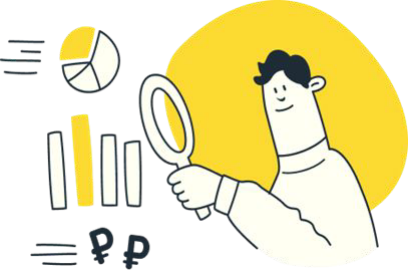 М.М.Болотова
Email:mmbolotovaperm@yandex.ru